Природные зоны Земли
Цели урока:
Обучающие: конкретизировать понятия «природная зона», «широтная зональность», «высотная поясность»; сформировать понятие о природных зонах Земли как зональных природных комплексах; выявить закономерность размещения природных зон на Земле. 
Развивающие: продолжать формирование  умения работы с географической картой, составлять комплексные характеристики природных зон. 
Воспитательные: воспитывать интерес к изучению географии, показать уникальность  каждой природной зоны, формировать бережное отношение к животному и растительному миру.
Размещение большинства природных комплексов на Земле подчинено закону широтной зональности.Причина зональности – неодинаковое количество тепла, поступающего на разные широты, в связи с шарообразностью Земли.При этом, на одной и той же широте на суше могут быть влажные прибрежные районы и внутренние сухие, защищенные горами или открытые всем ветрам.
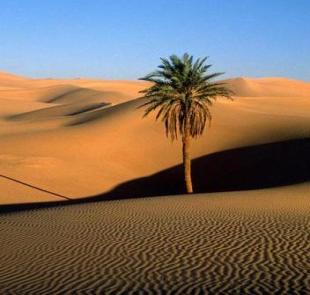 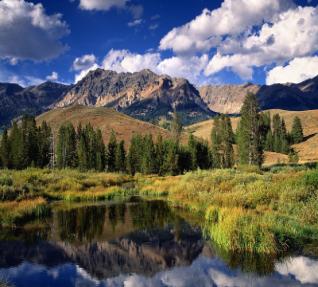 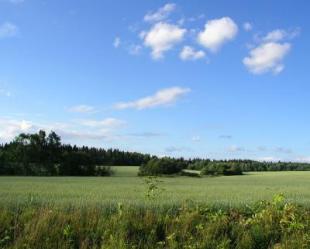 Природные зоны – зональные природные комплексы с разным сочетанием тепла и влаги, закономерно сменяющиеся от экватора к полюсам.Природные комплексы закономерно сменяются и в горах. Смена природных комплексов в горах с высотой называется – высотной поясностью.Высотная поясность существует в горах любой природной зоны.
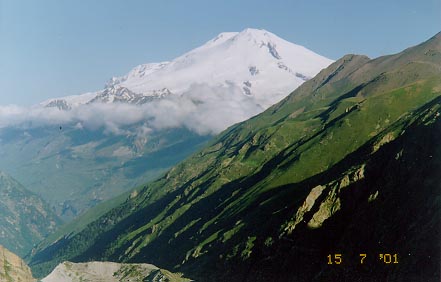 С высотой в тропосфере
температура падает.
Поднимаясь все выше и выше
в горы, мы попадаем во все
более холодные условия.
Смена растительности с высотой в умеренных
(справа) и тропических (слева) широтах.
Смена природных
комплексах в горах хорошо заметна по 
изменению растительности.
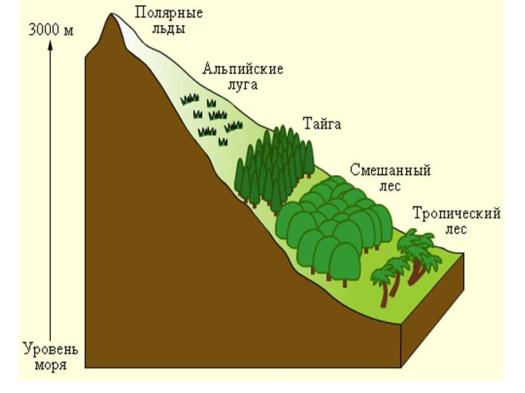 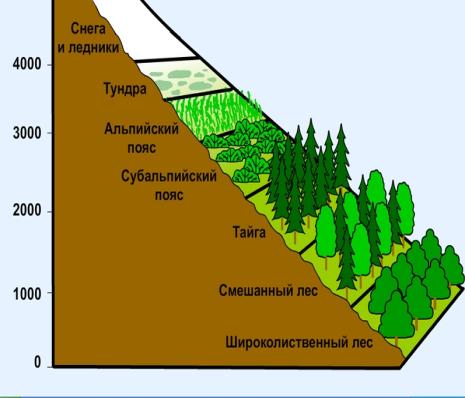 5000 –
Природные зоны – зональные комплексы, сочетаются с азональными.Азанольные природные комплексы бывают
Мелкие
Крупные
(оазис, высотные
пояса).
(материки и 
их части,
океаны).
Мелкие (оазис, высотной
пояс).
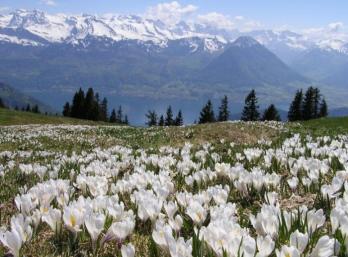 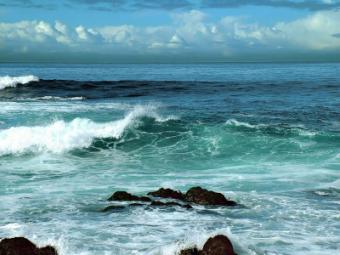 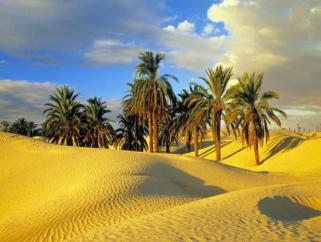 Экваториальные леса формируются в условиях жаркого и влажного климата. Растительность образует несколько 
ярусов. Животный мир очень разнообразен.
Здесь нет времен года.
Круглый год тепло и
влажно.
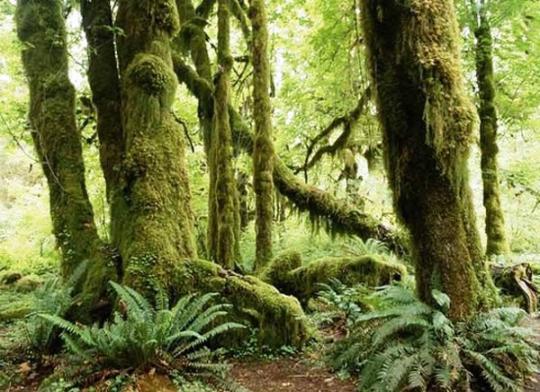 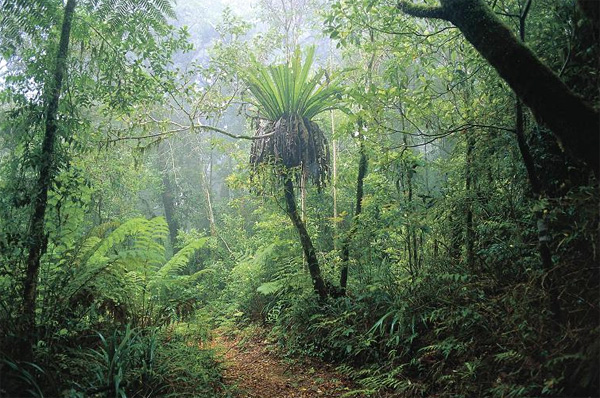 В кронах деревьев живут обезьяны, множество птиц, 
Ползают змеи и ящерицы. В многоводных реках водятся
Крокодилы, бегемоты. Самый известный хищник – 
                                                                                      леопард.
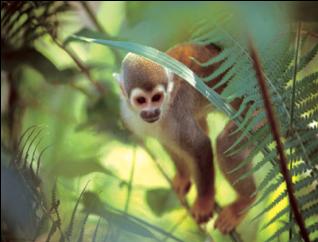 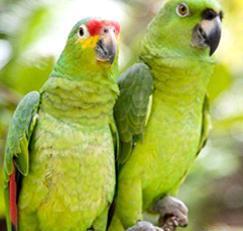 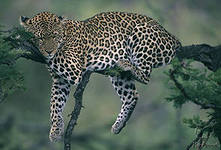 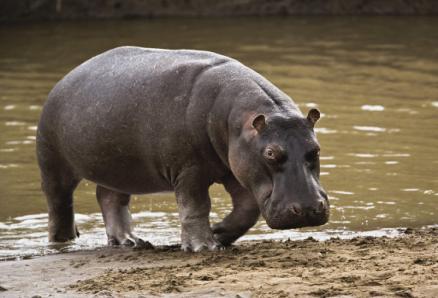 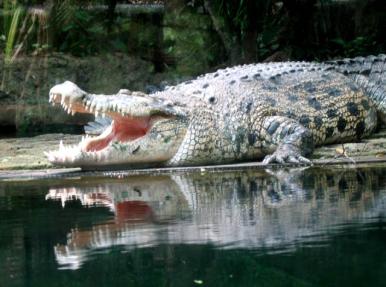 Саванны – это территории с травянистой 
растительностью и отдельными группами деревьев.
Здесь различают зимний сухой сезон и летний сезон 
дождей. Высокие травы, толстая кора редких деревьев,
как у африканского баобаба и мелкие листья, как у акации
помогают запасать воду.
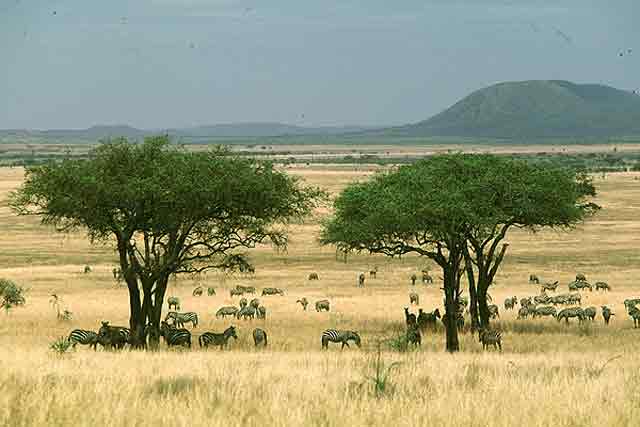 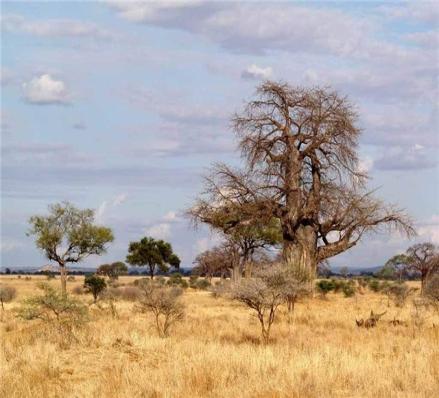 Дикие животные (антилопы, зебры) могут пробегать
большие расстояния в поисках воды и пищи, величественно
ступают слоны. Самые известные хищники – львы, гепарды.
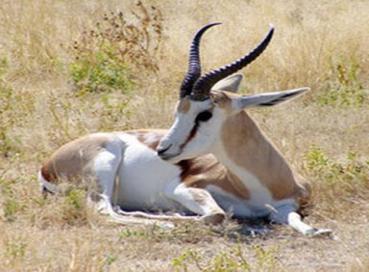 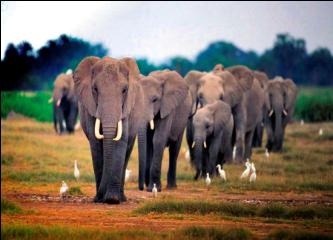 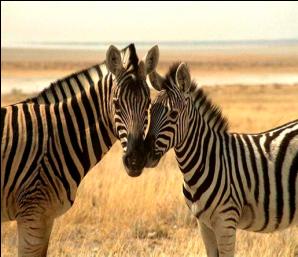 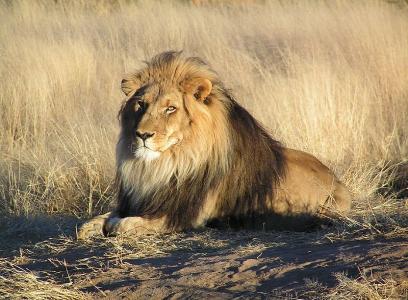 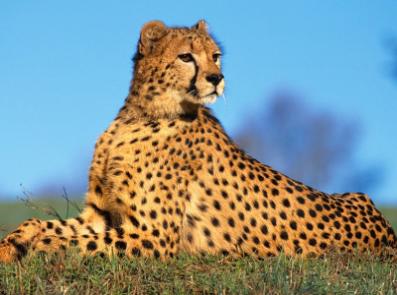 Отличительной особенностью пустыни – недостаток 
влаги, высокие температуры в течение всего года и их 
большие суточные амплитуды, скудность растительности 
и животного мира. На материке Африка располагается 
Одна из величайших пустынь планеты – Сахара, на западе
Южной Америки самая сухая пустыня – Атакама. В оазисах
                                                 растет царица пустыни –
                                                 финиковая пальма.
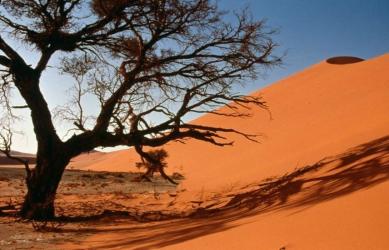 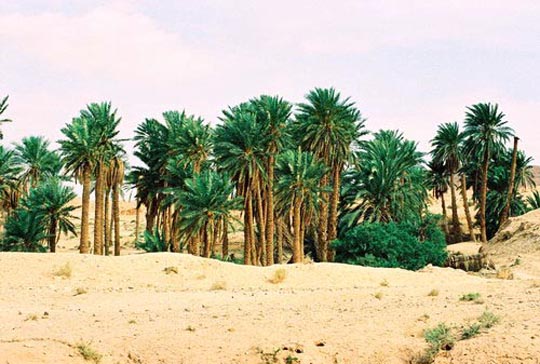 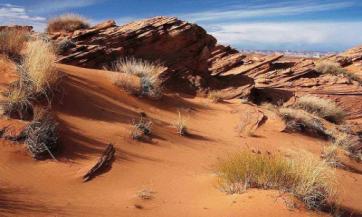 Животный мир представлен грызунами (тушканчики,
песчанки),копытными животными (антилопами,
верблюдами). Водятся змеи, ящерицы. Много насекомых – 
скорпионов, пауков, муравьев.
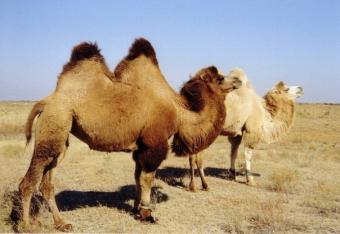 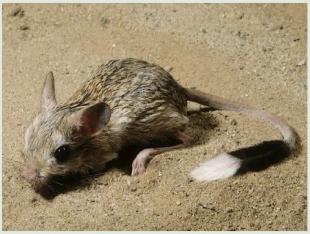 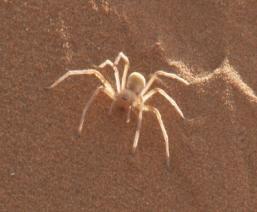 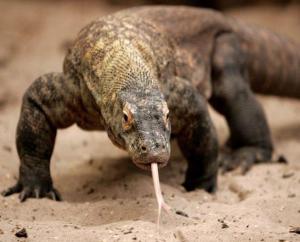 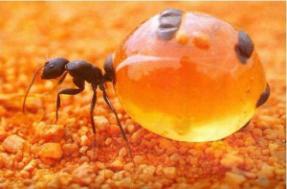 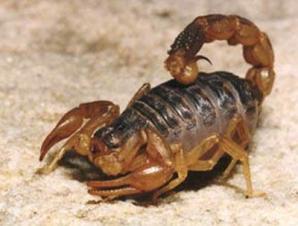 В степях жаркое. Относительно сухое лето и суровая
зима, плодородные почвы и богатая травянистая
растительность. Степи сильно изменены человеком 
(в основном распаханы и густо заселены ).
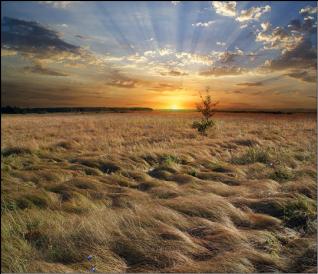 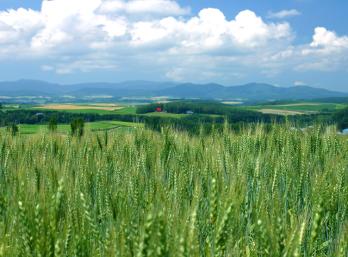 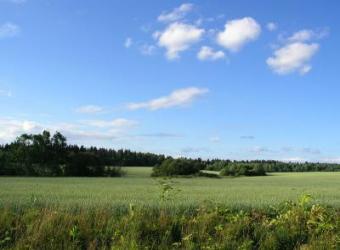 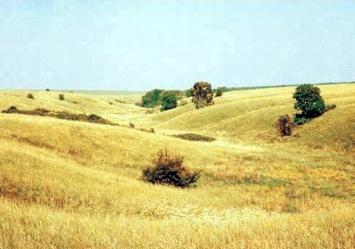 ж
В степной зоне большое разнообразие птиц. Много птиц
гнездятся на земле. Одни питаются растениями, другие и растениями и насекомыми (дрофа, стрепет, жаворонок),
третьи  -хищники (степной орел). Здесь водятся грызуны,
                                                                        хищники.
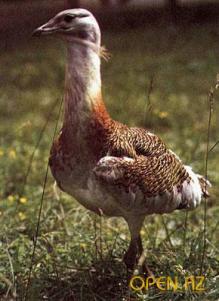 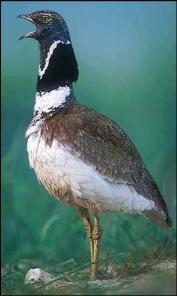 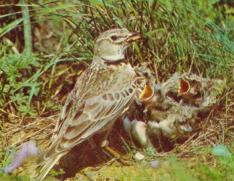 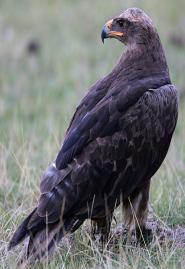 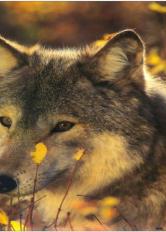 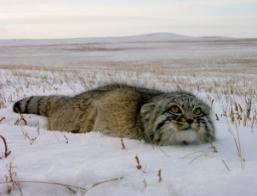 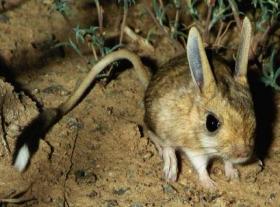 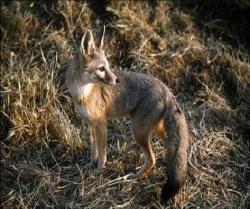 Леса умеренных широт – смешанный и широколиственный
лес, тайга. Здесь четко выделяется четыре времени года:
зима, весна, лето, осень – выпадает достаточное количество осадков.
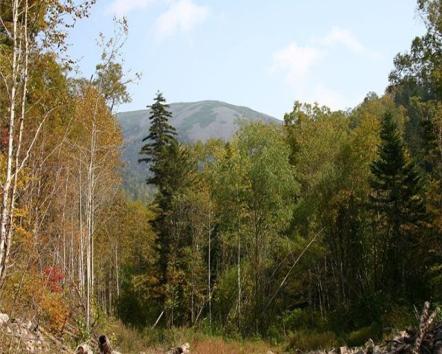 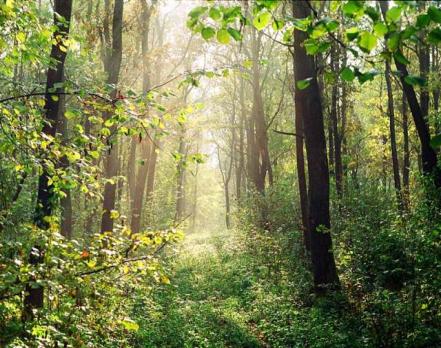 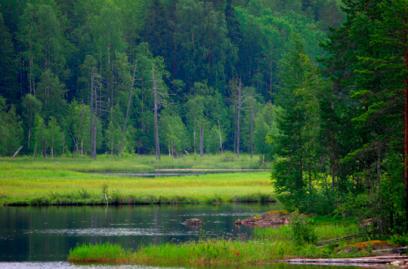 В широколиственных лесах увеличивается число копытных:
олени, лоси, косули. Гораздо реже, чем раньше  встречаются волки, лисы, медведи. Животный мир тайги богат пушным
зверем (соболь, куница).
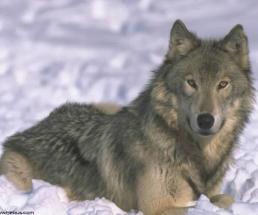 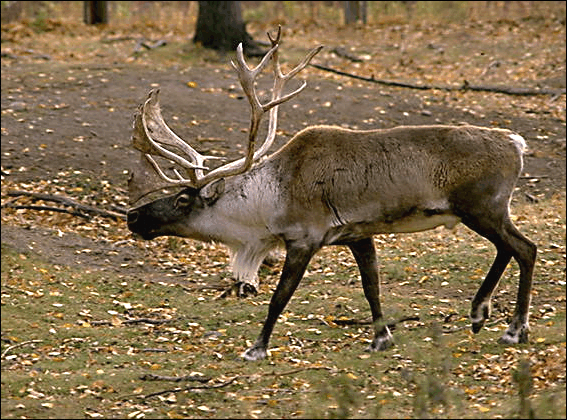 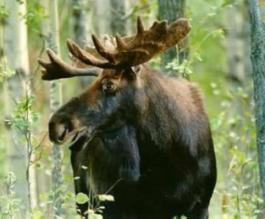 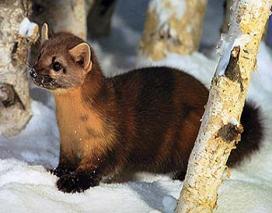 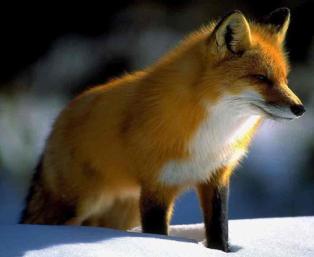 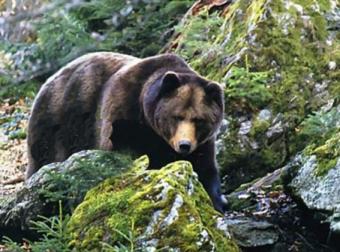 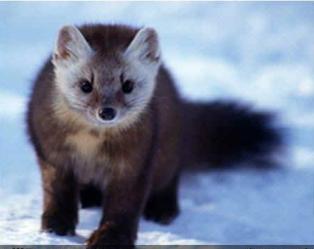 Отличительные особенности тундры – недостаток тепла, долгая зима и короткое лето, мерзлотный грунт, скудная, малорослая растительность.
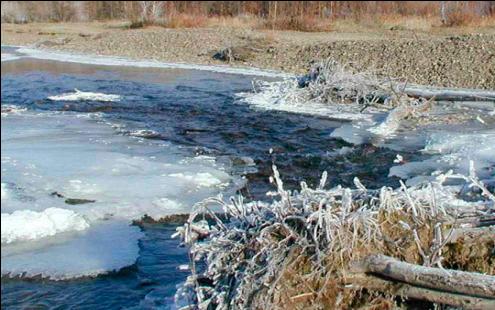 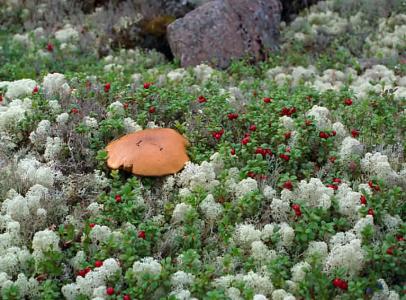 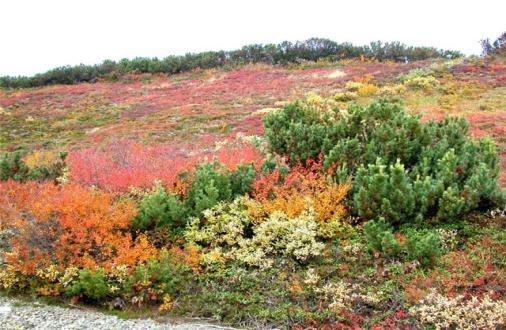 В тундре количество наземных животных представлено
небольшим числом их видов: лемминг, заяц-беляк, волк,
песец, полярная сова, северный олень.
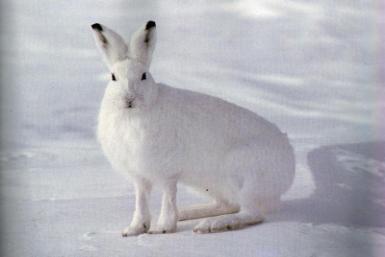 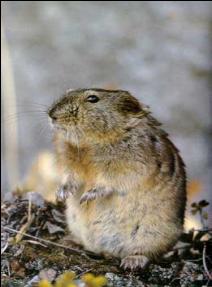 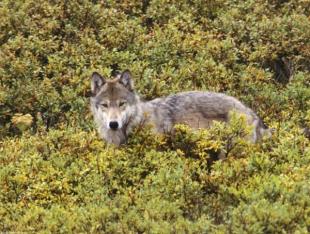 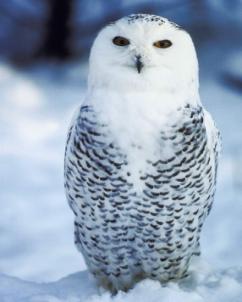 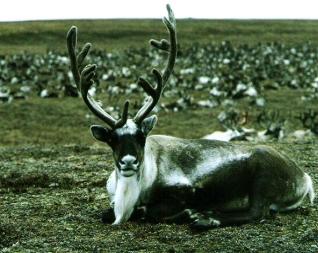 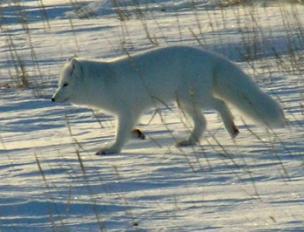 Арктические и антарктические пустыни – это царство снега и льда. Животный мир в основном связан с морем. Здесь распространены ластоногие -  моржи, тюлени, морские слоны. В Арктике живет белый медведь. В Антарктиде – пингвины.
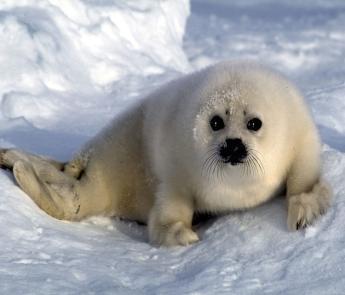 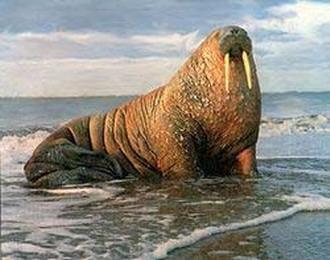 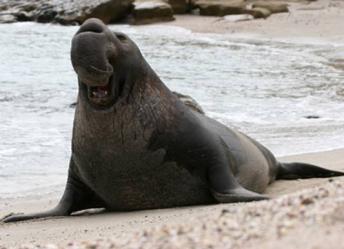 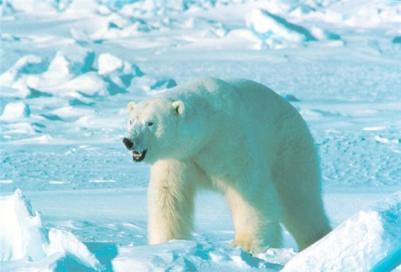 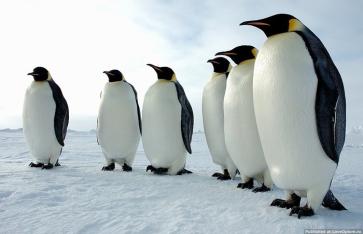 Выводы:
 На земном шаре обитает огромное число видов растений и животных, распространение которых зависит от многих факторов, но важнейшим из них является распределение тепла и влаги, что создает в разных широтах неодинаковые условия для жизни организмов. Территории, имеющие сходные климатические условия, образуют природные зоны.